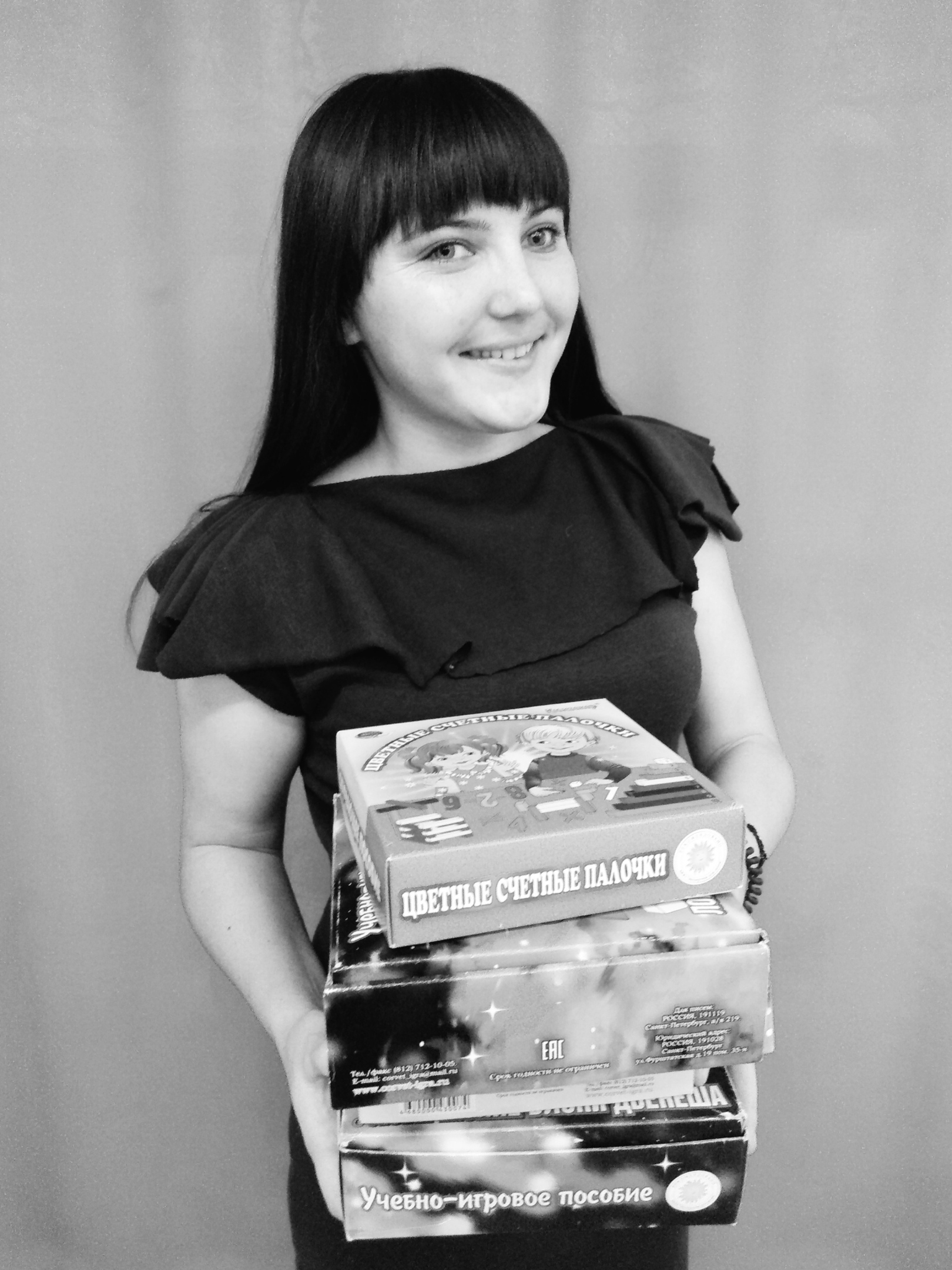 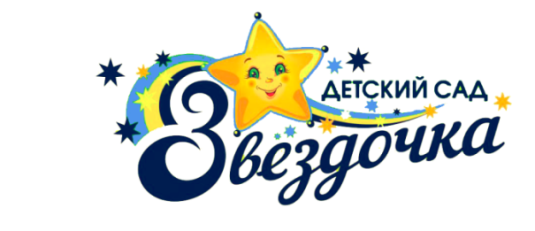 Муниципальный конкурс 
«Свежий ветер»
Формирование представлений
у детей 4-5 лет о цвете, форме, величине средствами
дидактических материалов
(Счётные палочки Кюизенера и Логические блоки Дьенеша)
Конкурсант    Захарова Анастасия Владимировна
воспитатель
Шушенское, 2020
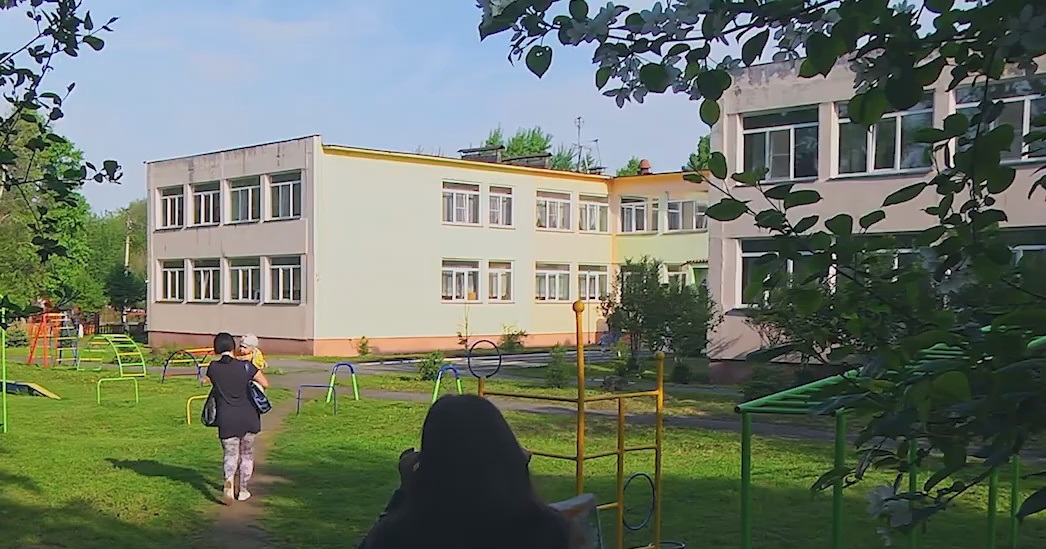 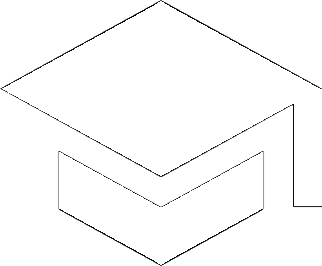 ТЕОРЕТИЧЕСКИЕ 
ОСНОВЫ  ТЕМЫ
Муниципальный конкурс  «Свежий ветер»
Цель: изучение и применение дидактических материалов 	для формирования представлений у детей среднего 	возраста о цвете, величине, форме.
	Задачи:
Рассмотреть психолого-педагогическую и методическую литературу по теме исследования;
Изучить теоретические основы использования  счётных палочек Кюизенера и логических блоков Дьенеша для формирования представлений о цвете, величине и форме;
Подобрать игры и упражнения с использованием  счётных палочек Кюизенера и логических блоков Дьенеша для формирования представлений у детей 4-5 лет о цвете, величине и форме.
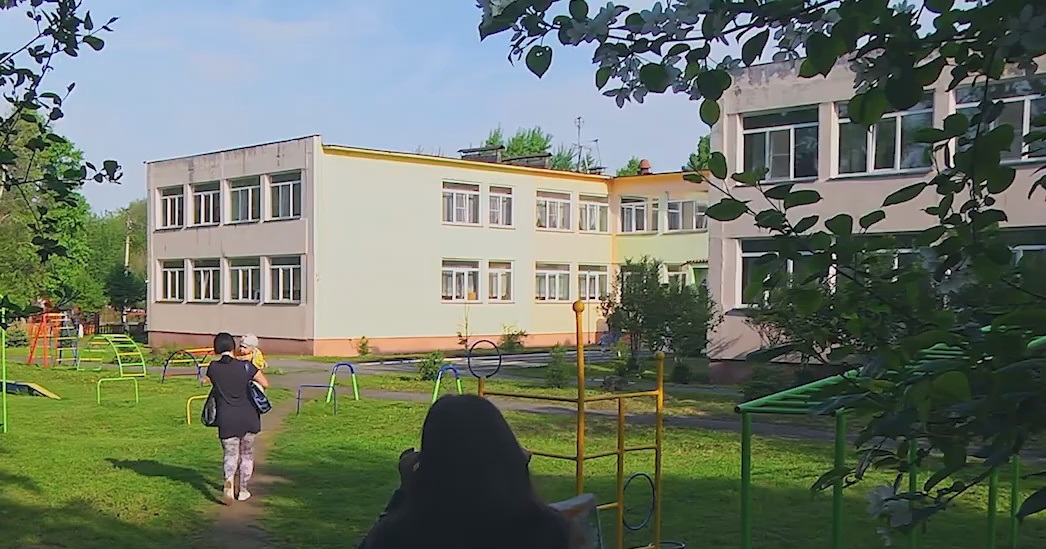 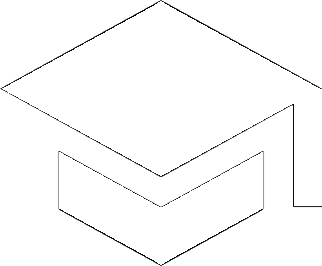 Муниципальный конкурс  «Свежий ветер»
Целевой раздел п.1.3. Система оценки 	освоения программы;

	Содержательный раздел п.2.1.2. образовательная 	область «Познавательное развитие»;

	Организационный раздел п.3.2. 	Материально-	техническое обеспечение программы и 	п.3.3. 	Обеспечение методическими материалами и 	средствами обучения и воспитания.
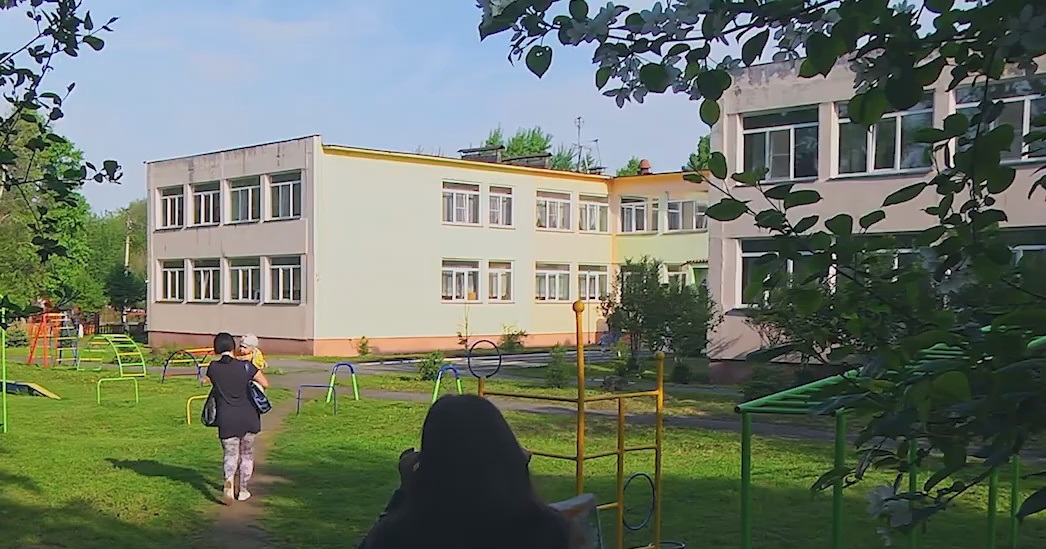 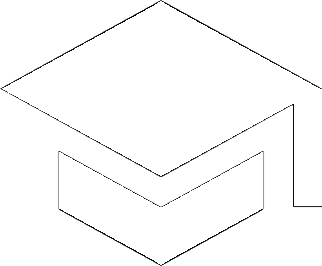 Анализ основной образовательной программы ДОО
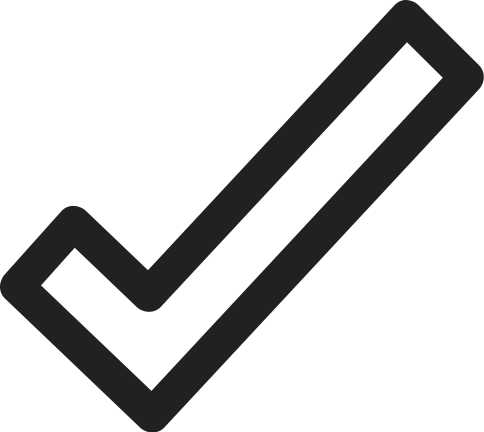 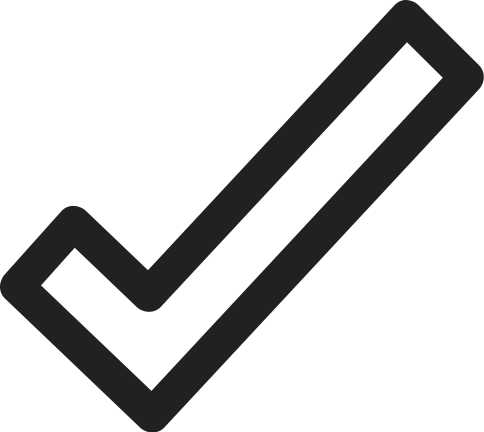 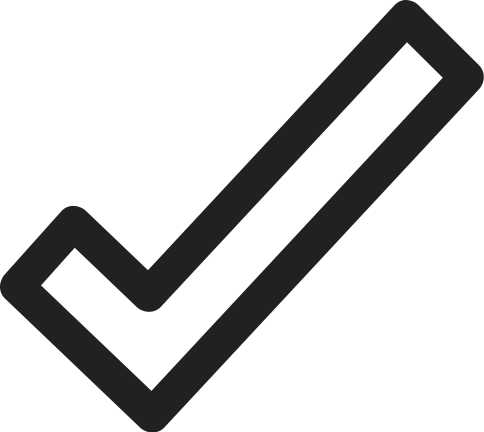 Муниципальный конкурс  «Свежий ветер»
Логическое мышление;
Представление о форме, цвете, величине;
Творческий потенциала;
Воображения;
Речь;
Познавательные процессы и мыслительные операции.
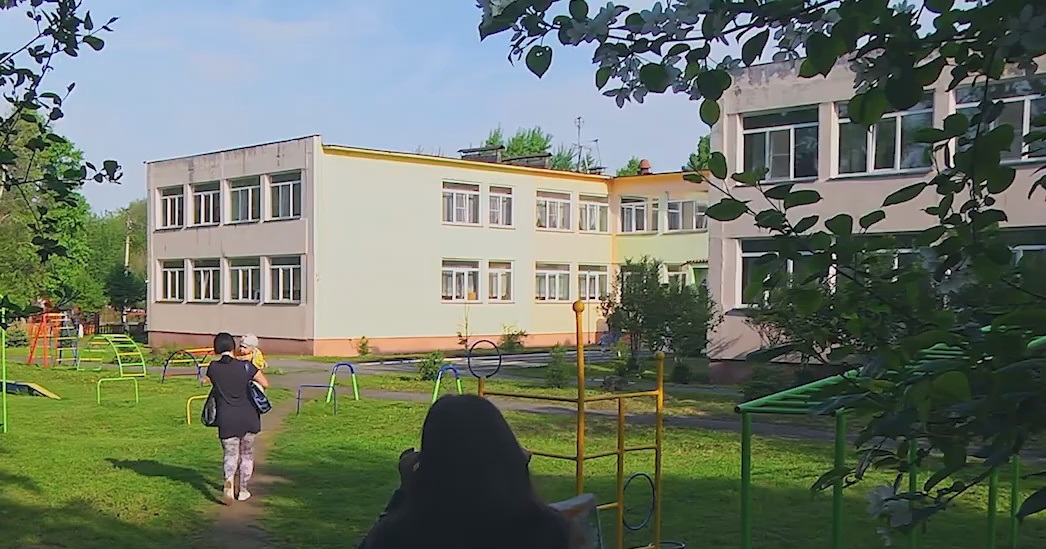 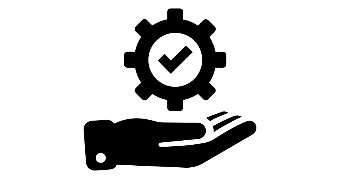 Что развивает?
Муниципальный конкурс  «Свежий ветер»
Занятия (комплексные, интегрированные), обеспечивающие наглядность, системность и доступность, смену деятельности;
Совместная и самостоятельная игровая деятельность (дидактические игры, настольно-печатные, подвижные, сюжетно-ролевые игры);
Подвижные игры (предметные ориентиры, обозначения домиков, дорожек, лабиринтов);
Настольно-печатные игры (изготовить карты к играм “Рассели жильцов”, “Найди место фигуре”);
Сюжетно-ролевые игры: “Магазин” - деньги обозначаются блоками. “Почта” - адрес на доме обозначается кодовыми карточками. Аналогично, “Поезд” - билеты, места
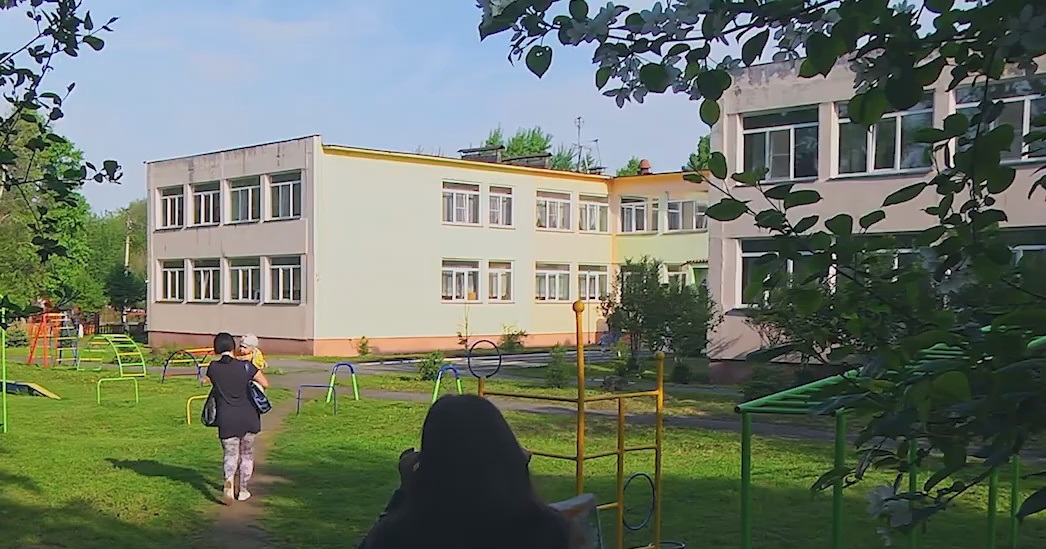 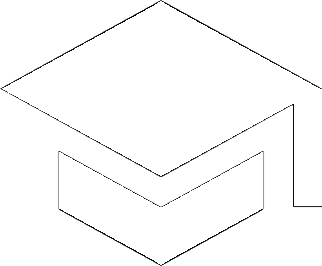 Формы организации работы с 
дидактическими пособиями
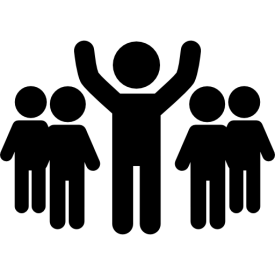 Муниципальный конкурс  «Свежий ветер»
Ильясова К.К. Молодой: развитие интелектуальных способностей детей дошкольного возраста посредством использования палочек Кюизенера [Текст]/ К.К. Ильясова,2015.-с.64.
Непомнящая, Р.Л.,  Носова, Е.А.  Логика и Математика для дошкольников [Текст] / Р.Л. Непомнящая, Е.А. Носова – М.:  Санкт-Петербург «Детство-Пресс», 2002. – 32 с.
ООП МБДОУ детского сада общеразвивающего вида с приоритетным осуществлением деятельности по одному из направлений развития детей  № 4 «Звездочка» п. Шушенское//электронный ресурс. Режим доступа: https://drive.google.com/file/d/1c2DzkQuRs8pCqg4tUhnPYJwKSLffMOfS/view
ОТ РОЖДЕНИЯ ДО ШКОЛЫ. Основная образовательная программа дошкольного образования. 3-е издание.,испр. и доп. / [Текст]; под ред. Н.Е. Вераксы, Т.С. Комаровой, М.А. Васильевой. – М.: МОЗАИКА-СИЕТЕЗ, 2015. - 368с.

Финкельштейн, Б. Б. Страна блоков и палочек для детей 4-7 лет [Текст] / Б. Б. Финкельштейн – М.: Санкт-Петербург «Корвет», 2006. – 24с.
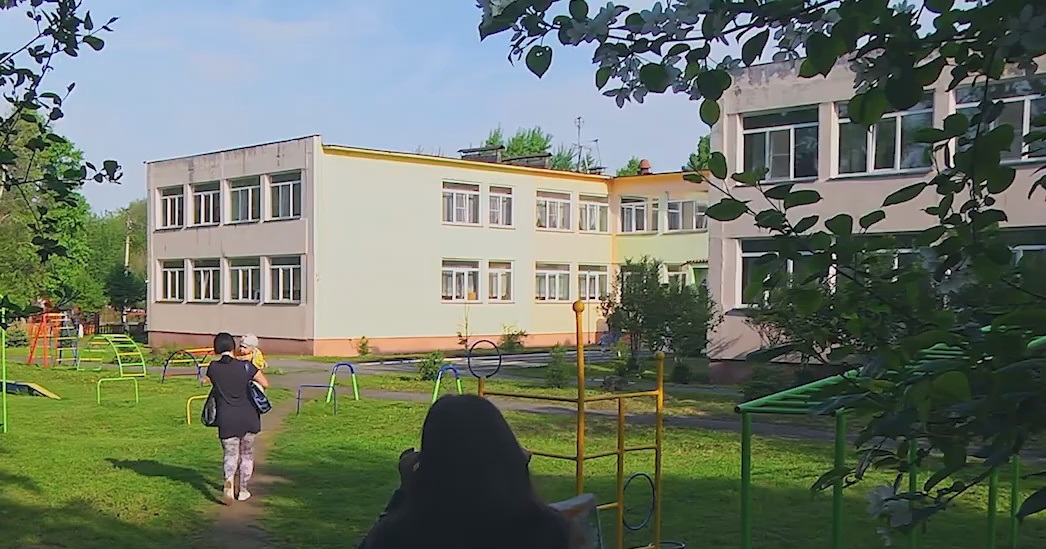 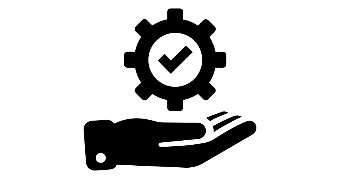 Список литературы
Муниципальный конкурс  «Свежий ветер»
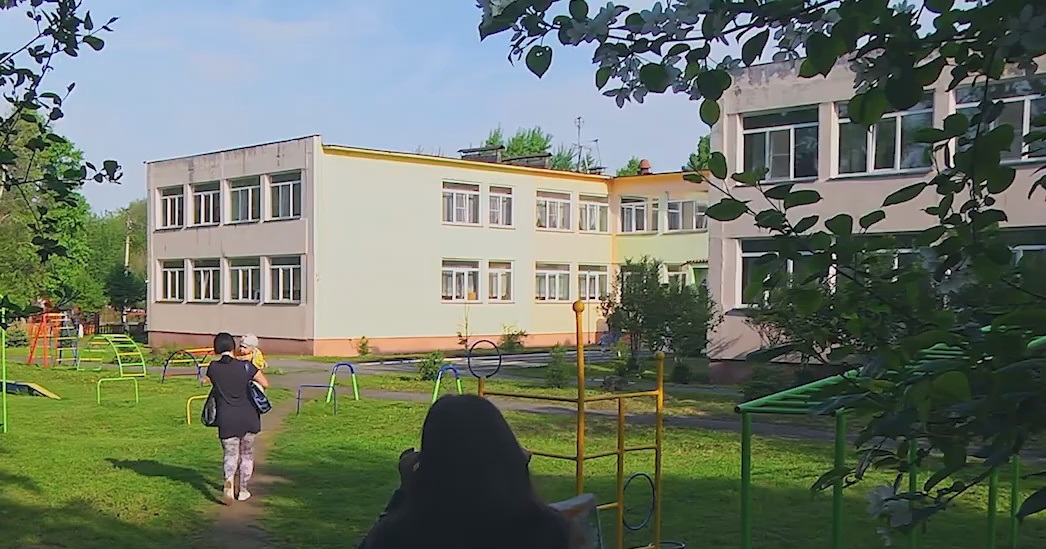 2
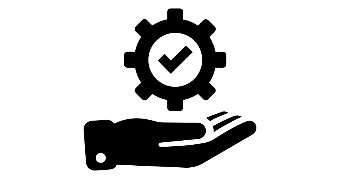 ПРАКТИЧЕСКАЯ 
РЕАЛИЗАЦИЯ ТЕМЫ
Муниципальный конкурс  «Свежий ветер»
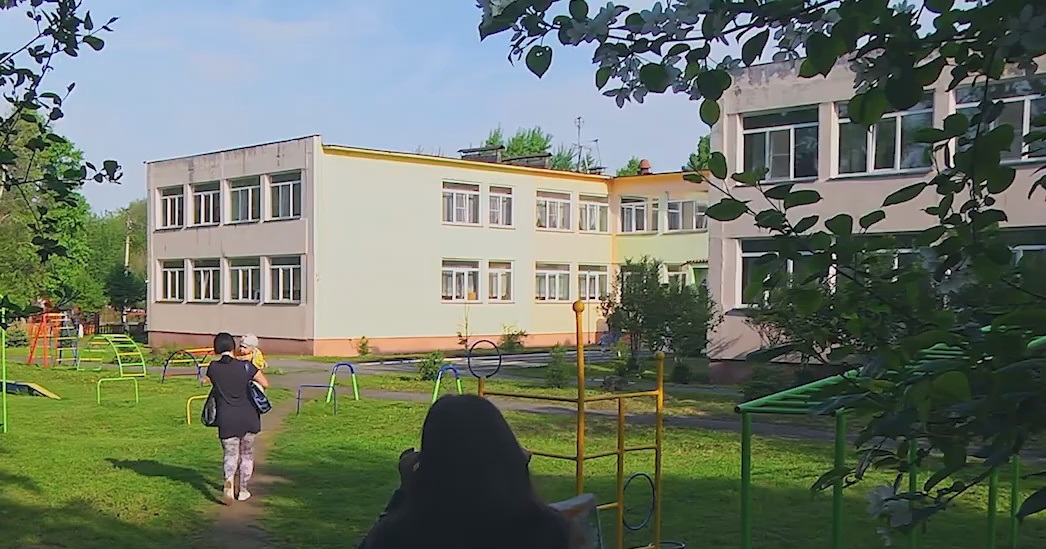 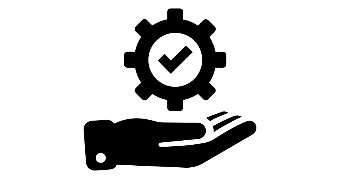 Диагностика
Муниципальный конкурс  «Свежий ветер»
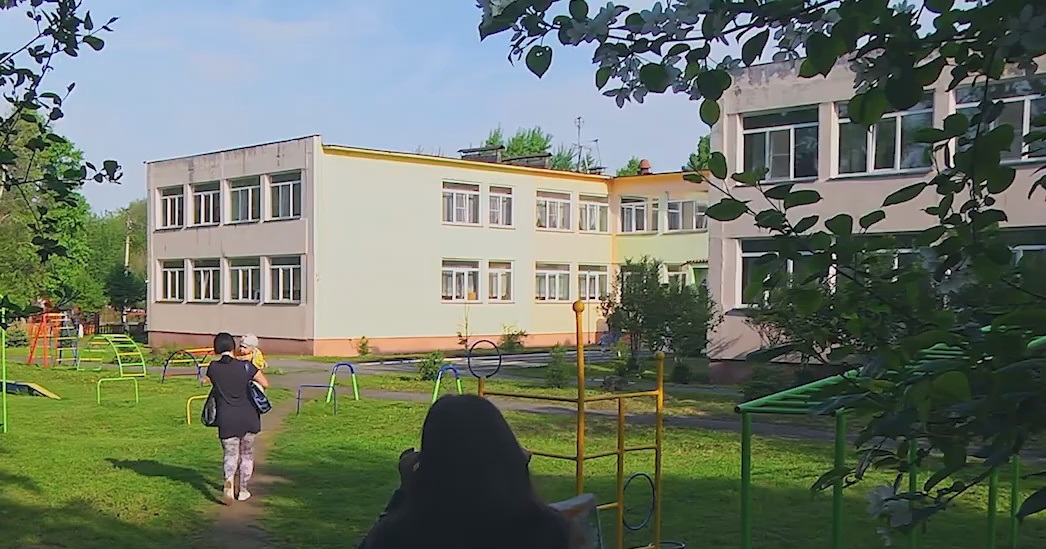 Открытая НОД
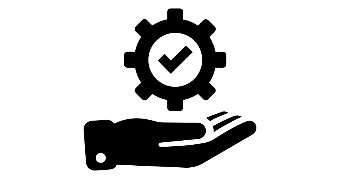 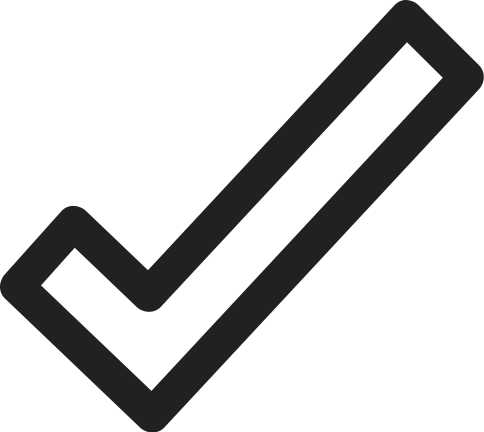 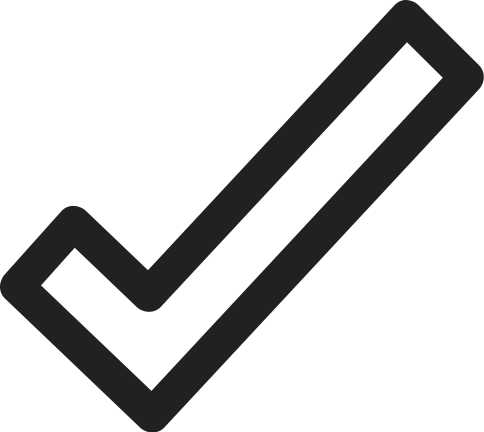 Дидактическая игра «Мосты» с счётными палочками Кюизенера
Упражнение «Художник» с логическими блоками Дьенеша
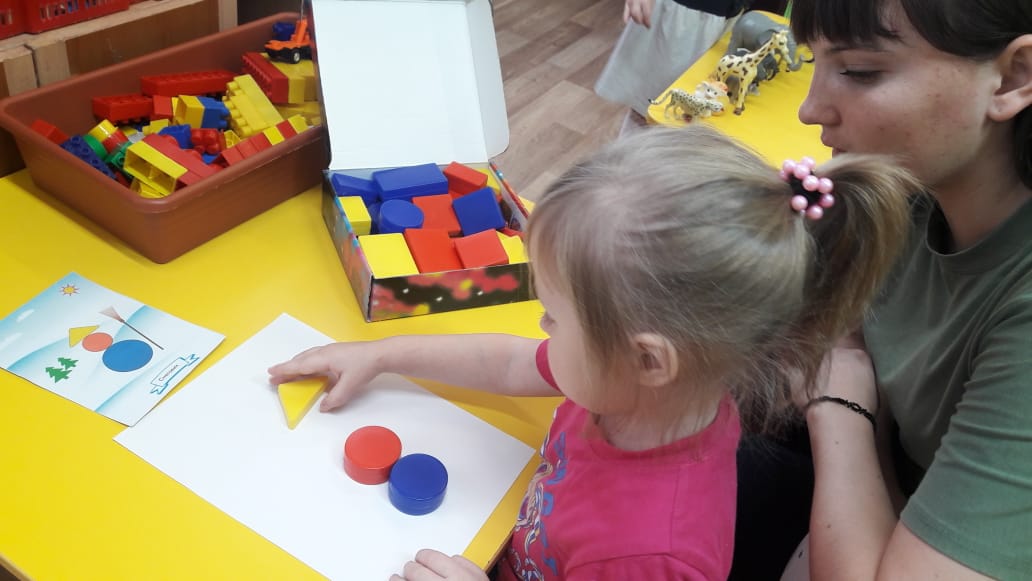 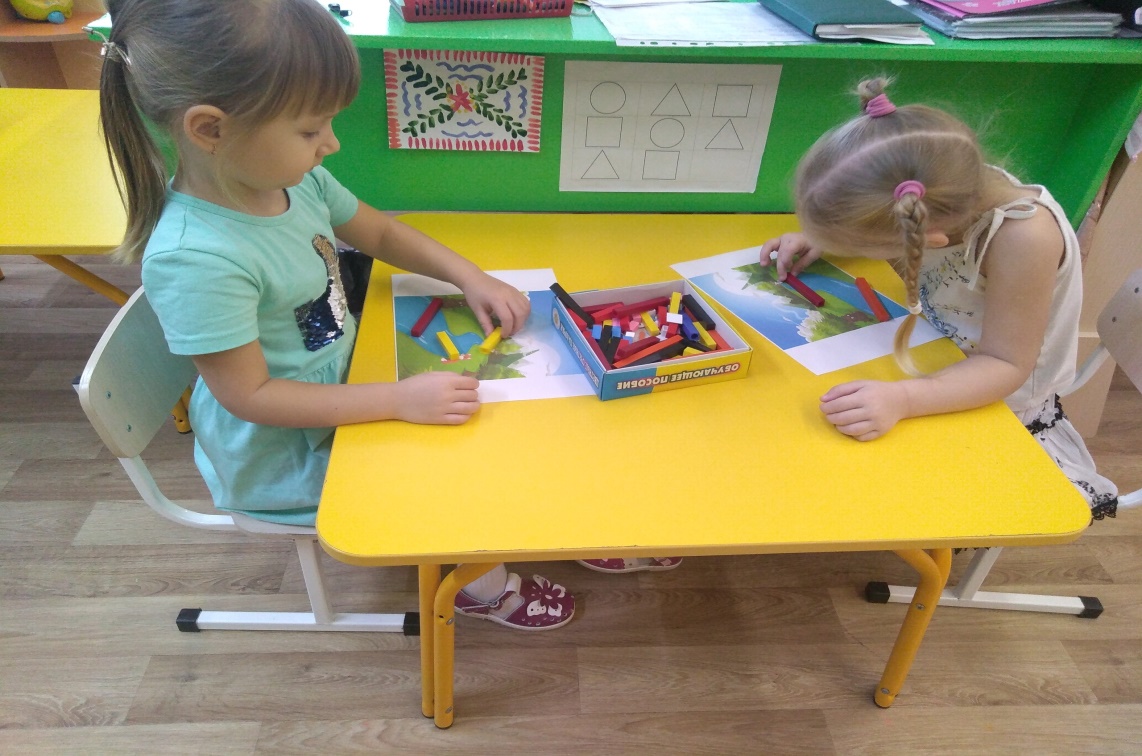 Муниципальный конкурс  «Свежий ветер»
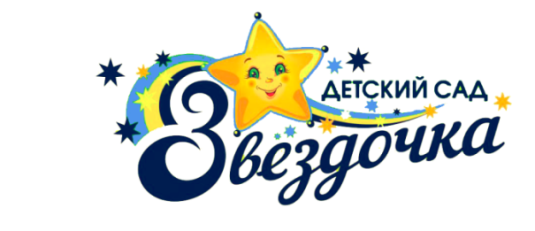 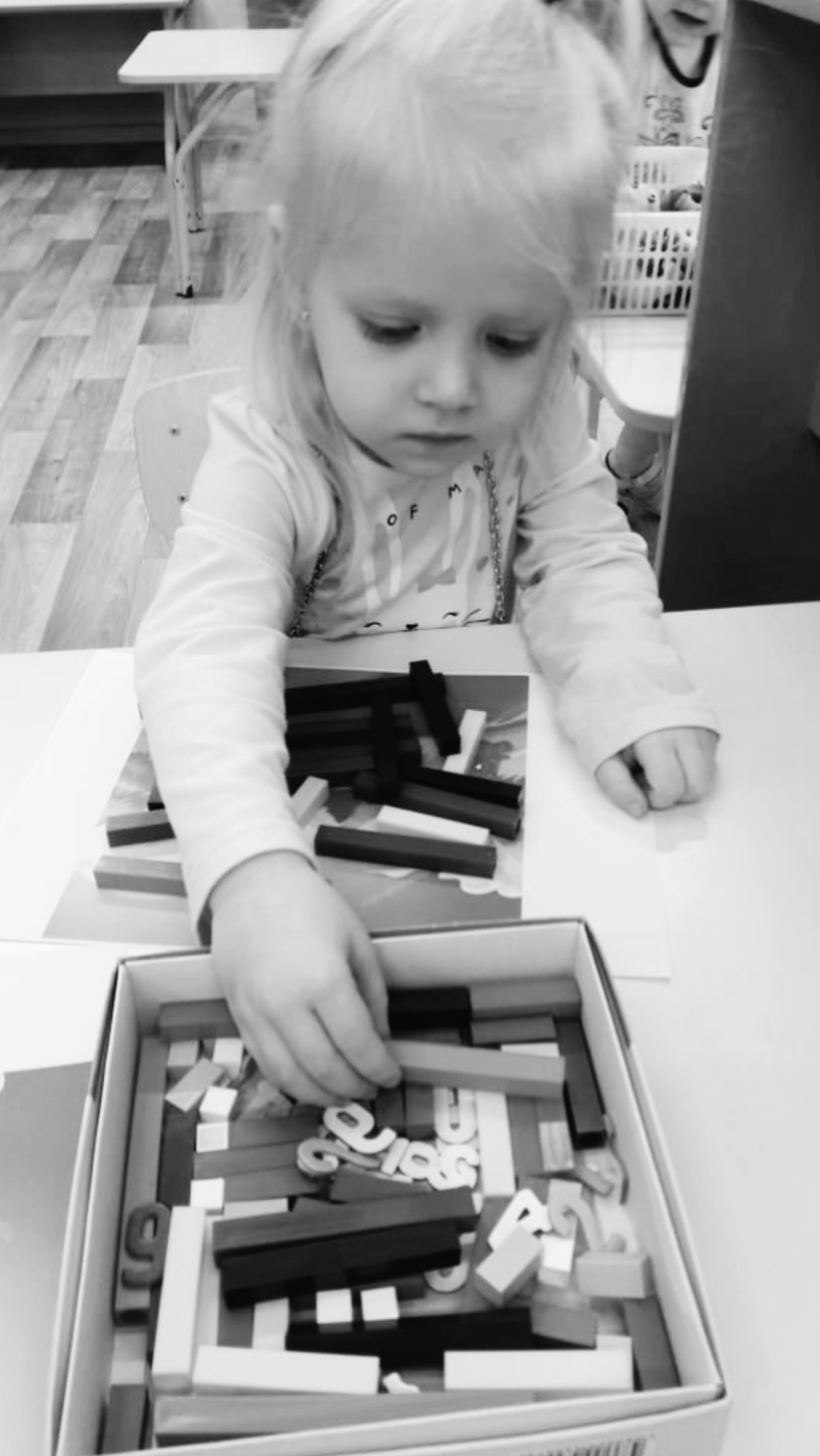 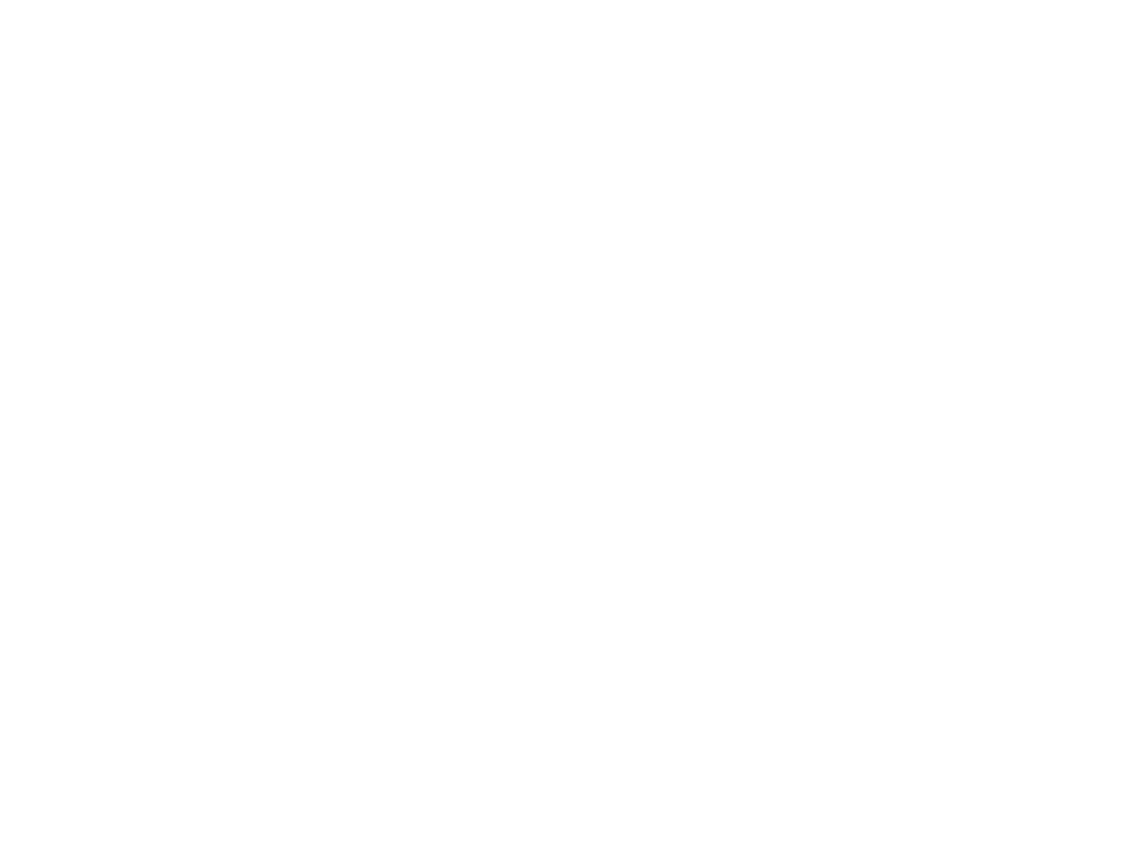 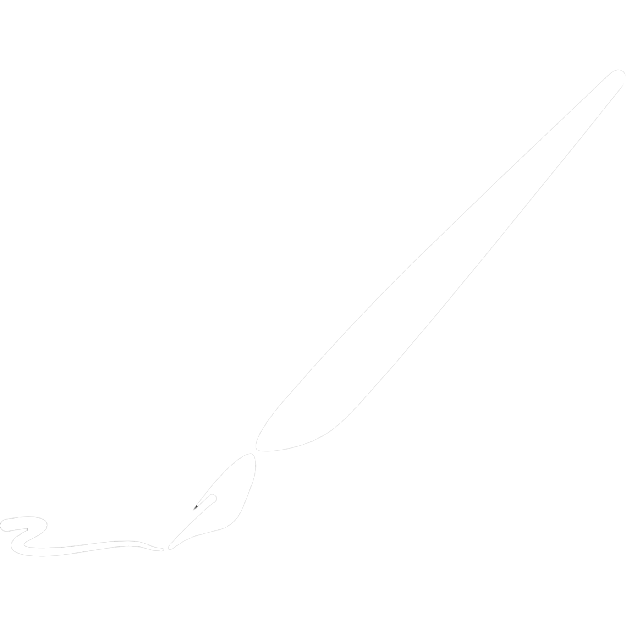 Муниципальный конкурс  «Свежий ветер»